Array Operations in AOP
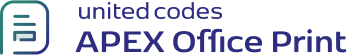 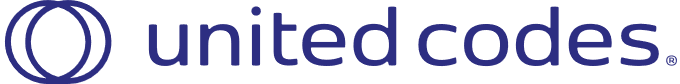 Customers Details:
Array Operations in AOP
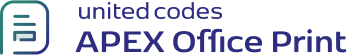 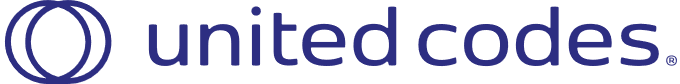 First Customer
	Name	: {customers[0].cust_first_name} {customers[0]. cust_last_name}
	City 	: {customers[0].cust_city}
	Orders{!customers[0].orders}
		Order Name	: {order_name}
		Order Total	: {order_total}
Array Operations in AOP
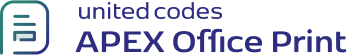 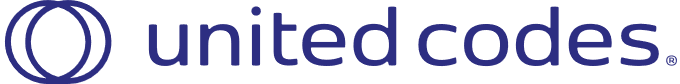 Third Customer
	Name	: {customers[2].cust_first_name} {customers[2]. cust_last_name}
	City 	: {customers[2].cust_city}
	Orders{!customers[2].orders}
		Order Name	: {order_name}
		Order Total	: {order_total}